Extensible Markup Language (XML)
TDDD43 – Advanced Data Models and Databases
Sebastián Ferrada
sebastian.ferrada@liu.se

Slides based on the ones by Olaf Hartig and Aidan Hogan
Extensible Markup Language - XML
According to the W3C:


“XML is a simple, very flexible text format derived from SGML (ISO 8879). Originally designed to meet the challenges of large-scale electronic publishing, XML is also playing an increasingly important role in the exchange of a wide variety of data on the Web and elsewhere.”
2
Extensible Markup Language - XML
In short:


XML is a standardized format for data exchange
3
XML – Elements
Contacts
Structures data as a tree

Offers a special markup to indicate different elements of the data

Uses tags to annotate elements and hierarchy, with one root element
Person
Person
email
affil.
affil.
name
name
Linköping University
Linköping University
Sebastián Ferrada
Patrick Lambrix
sebastian.ferrada@liu.se
4
XML – Elements
Contacts
<contacts>
  <person>
    <name>Sebastián Ferrada</name>
    <email>sebastian.ferrada@liu.se</email>
    <affil>Linköping University</affil>
  </person>
  <person>
    <name>Patrick Lambrix</name>
    <affil>Linköping University</affil>
  </person>
</contacts>
Person
Person
email
affil.
affil.
name
name
Linköping University
Linköping University
Sebastián Ferrada
Patrick Lambrix
sebastian.ferrada@liu.se
5
XML – Tags and Content
Start tag
<contacts>
  <person>
    <name>Sebastián Ferrada</name>
    <email>sebastian.ferrada@liu.se</email>
    <affil>Linköping University</affil>
  </person>
  <person>
    <name>Patrick Lambrix</name>
    <affil>Linköping University</affil>
  </person>
</contacts>
Content
End tag
6
XML – Tags and Content
<contacts>
  <person>
    <name>Sebastián Ferrada</name>
    <email>sebastian.ferrada@liu.se</email>
    <affil>Linköping University</affil>
  </person>
  <person>
    <name>Patrick Lambrix</name>
    <affil>Linköping University</affil>
  </person>
</contacts>
Start tag
Content
End tag
7
XML – Attributes
Elements can have attributes (name-value pairs), listed in their start tag:

        <person id=“3321”>
          ...
        </person>
Attribute id with value 3321
8
XML – Empty Elements
Some elements might not have any contents:

            <person/>

But they may have attributes nonetheless:

            <person id=“4489”/>
9
XML – Well-formed Documents
An XML document must meet some rules to be valid:
Correct nesting
Every start tag corresponds with an end tag
Elements don’t have an attribute multiple times
etc..
<person>
    <name>
        Sebastian
    </person>
</name>
<person id=“332” id=“913”>
    ...
</person>
<person>
    <name>
        Sebastian
    </email>
</contacts>
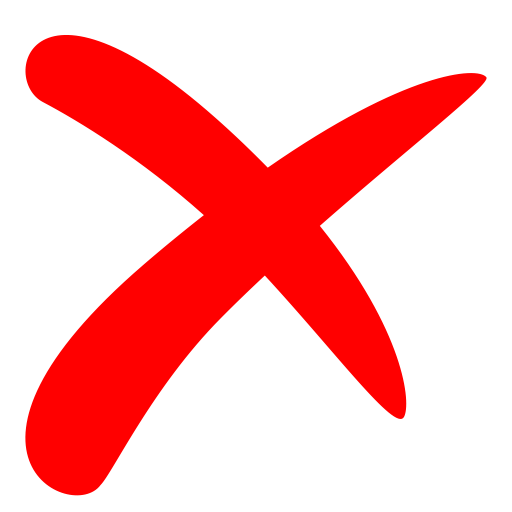 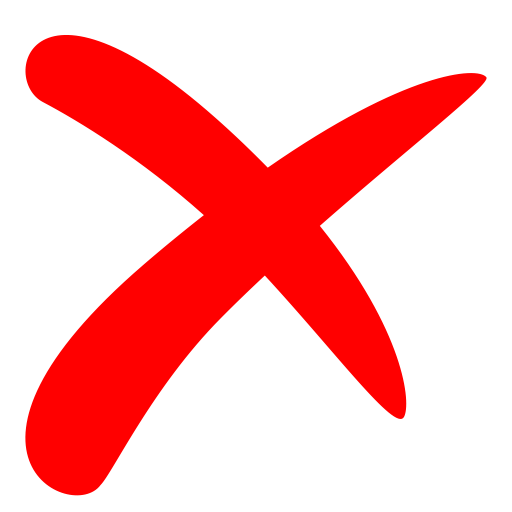 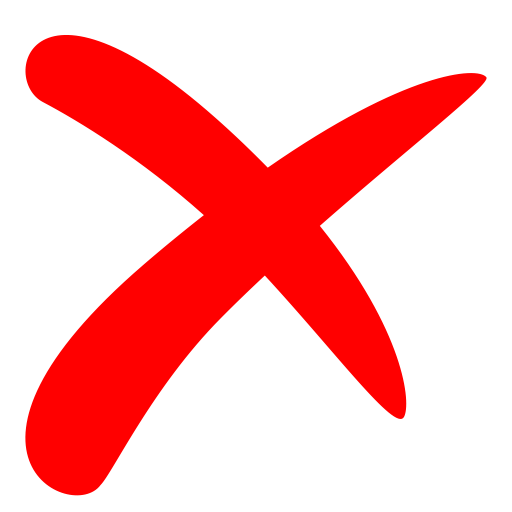 10
Schema
11
Document Type Definition (DTD)
A DTD defines the structure and the legal elements and attributes of an XML document

Defines a DOCTYPE, as the root of the document

Defines valid ELEMENTs and ATTLISTs
12
Document Type Definition (DTD)
<!DOCTYPE contacts [
  <!ELEMENT contacts (person+)>
  <!ELEMENT person (name, email*, affil?)>
  <!ATTLIST person id CDATA #REQUIRED>
  <!ELEMENT name (#PCDATA)>
  <!ELEMENT email (#PCDATA)>
  <!ELEMENT affil (#PCDATA)>
]>
This definition can go in the header of the XML document that uses the schema
13
Document Type Definition (DTD)
<!DOCTYPE contacts [

Defines that the root node is a contacts element
14
Document Type Definition (DTD)
<!ELEMENT contacts (person+)>

Defines the element contacts. The content of the element is 1 or more person elements.
15
Document Type Definition (DTD)
<!ELEMENT person (name, email*, affil?)>

Defines the element person. The content of the element is one and only one name element, 0 or more email elements, and 0 or 1 affil elements.
16
Document Type Definition (DTD)
<!ATTLIST person id CDATA #REQUIRED>

Defines de attribute id of a person element. The value of the attribute must be Character Data. The definition of the attribute is mandatory.
17
Document Type Definition (DTD)
<!ELEMENT name (#PCDATA)>

Defines the name element. The content of the element is Parsed Character Data.
18
Use DTD on an XML file
The schema can be located in an external file, so that several XML files can use it
To use an external DTD you need to reference it in the header of the XML file:

<xml version=“1.0”?>
<!DOCTYPE contacts SYSTEM “contacts.dtd”>
...
19
XML Schema (XSD)
Provides a richer, more powerful way to define the legal elements and attributes of an XML document

Supports datatypes
Supports namespaces
Allow extensions
Schemas written in XML
20
XML Schema (XSD)
<?xml version="1.0"?>
<xs:schema xmlns:xs=http://www.w3.org/2001/XMLSchema
	targetNamespace="http://www.w3schools.com/*namespace*" 
	xmlns="http://www.w3schools.com/*namespace* contacts.xsd">
<xs:element name="contacts">
  <xs:complexType>
    <xs:sequence>
      <xs:element name="person" type="person" minOccurs="1" maxOccurs="unbounded" />
    </xs:sequence>
  </xs:complexType>
</xs:element>
<xs:complexType name="person">
  <xs:sequence>
    <xs:element name="name" type="xs:string"/>
    <xs:element name="email" type="xs:string“ maxOccurs="unbounded"/>
  </xs:sequence>
</xs:element>
21
Reference XSD in XML File
<?xml version="1.0" encoding="utf-8"?>
<employee xmlns="http://www.w3schools.com/*namespace*"
          xmlns:xsi="http://www.w3.org/2001/XMLSchema-instance"
          xsi:schemaLocation=
		"http://www.w3schools.com/*namespace* contacts.xsd">
22
Why use schemas?
Cons:
Rules and structures can become cumbersome
Adds an overhead on validations

Pros:
Guards against errors and malformed data
Facilitates information exchange
Helps with processing
23
Query Languages
24
XPath
Path matching with conditions
Traversal over the tree structure
Building block of other standards
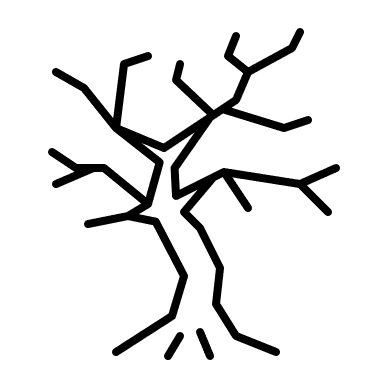 25
XPath
26
XPath
World
<world>
  <continent name="Europe">
    <country code="SE" name="Sweden">
      <population>10099265</population>
        <location>
           <latitude>60.1282</latitude>
           <longitude>18.6435</longitude>
        </location>
      <city>
        <name>Linköping</name>
        <location>
           <latitude>58.4108</latitude>
           <longitude>15.6214</longitude>
        </location>
      </city>
    </country>
    ...
  </continent>
  ...
</world>
Continent
Continent
Country
Country
Location
City
City
Latitude
Longitude
Name
Location
Latitude
Longitude
27
XPath
Obtain all cities in the world:

/world/continent/country/city

Also works with:

//city
28
Xpath – Node-sets
The query //city returns a set of elements with the tag <city>, this is called a node-set
29
XPath
Obtain location coordinates of cities:

/world/continent/country/city/location

Obtain all location coordinates in the data:

//location
30
XPath
Get the country codes

//country/@code

Get names of countries as text:

//country/@name/text()
31
XPath – Predicates
32
XPath – Predicates
The first city of Sweden:

//country[@name=“Sweden”]/city[1]

The last city of Sweden:

//country[@name=“Sweden”]/city[last()]
33
XPath – Predicates
Also works with child elements!
The cities in the Northern Hemisphere:

//city/location[latitude > 0]

The first 10 cities of each European country

//continent[@name=“Europe”]/country/city[position()>11]
34
XPath – Predicates
The locations of countries that have at least a city in the Northern hemisphere:

//country[city/location/latitude > 0]/location

Here city/location/latitude returns a node-set with all the locations of the cities of a country. The condition evaluates to true if any of the elements in the node-set satisfies the inequality.
35
XPath – Functions
36
XPath – Functions
Number of countries in Europe:

count(/continent[@name=“Europe”]/country)

European countries with more than 50 cities:

/continent[@name=“Europe”]/country[count(city)>50]
37
XPath – Functions
Countries whose names end with “land”:

//country[ends-with(@name, “land”)]

European countries whose names contain “an”:

/continent[@name=“Europe”]/country[contains(name, “an”)]
38
XPath – Functions
Cities whose names end with “köping” (remember that cities have a <name> tag, not an attribute):

//city[ends-with(name, “köping”)]

Just the names of those cities:

//city/name[ends-with(., “köping”)]/text()
The dot means the “current element”
39
XPath – Axes
40
XPath – Axes
The countries with a city named “Paris”

//city[name=“Paris”]/parent::*
//city[name=“Paris”]/..

The other cities of the countries with a city named “Paris”

//city[name=“Paris”]/parent::*/city
41
XQuery
XPath + SQL-like operators:
Path matching
FLWOR expressions:
FOR-LET-WHERE-ORDER BY-RETURN
Aggregation, functions, etc.

Results can be another XML file
Remember that with XPath, we get node-sets or literal values
42
XQuery – FLWOR Expressions
<result>{
  for $s in doc(“world.xml”)//country
  let $n := $s/@name
  where $s/location/latitude > 0
  return 
    <northern-city>
      { $n }
      { $s/location }
    </northern-city>
}<result>
for/in - iterate over object
let – value assignment
where – filter with conditions
return – constructs a result
43
XQuery – FLWOR Expressions
The XPath query:

//city[location/latitude > 0]/name

Can become the FLWOR expression:

  for $c in doc(“world.xml”)//city
  where $c/location/latitude > 0
  return $c/name
44
XQuery – Joins
for $c1 in doc(“world.xml”)//city
for $c2 in doc(“world.xml”)//city
where $c1/name = $c2/name
return <ul>
		<li> {$c1} </li>
		<li> {$c2} </li>
	   </ul>
45
XQuery – Joins
for $c1 in doc(“world.xml”)//city
for $c2 in doc(“world.xml”)//city[name=$c1/name]
return <ul>
		<li> {$c1} </li>
		<li> {$c2} </li>
	   </ul>
46
XQuery – Functions
declare function local:fact($n) {
	if ($n = 1) then 1
	else ($n * local:fact($n-1))
};

<res>{local:fact(3)}</res>
47
JSON
48
JSON – Javascript Object Notation
Another standardized format to exchange data, based on the notion of key/value objects

{“contacts”: [
  {
    “name”: “Patrick Lambrix”,
    “affiliation”: “Linköping University”
  },{
    “name”: “Sebastián Ferrada”,
    “affiliation”: “Linköping University”,
    “email”: “sebastian.ferrada@liu.se”
  }
]}
{object} : Unordered collection of key/value pairs
“key” : A string
value : a number, string, Boolean, null, 
another object, an array, etc.
[array] : Ordered sequence of values
49
GraphQL
GraphQL is a query language for APIs

Its appeal is that the queries have the same shape that the JSON object that results from its evaluation
50
GraphQL
{
  contact 
  {
    name
    email
  }
}
{
  “contact”: 
  {
    “name”: “Sebastián Ferrada”,
    “email”: “sebastian.ferrada@liu.se”
  }
}
51
Extensible Markup Language (XML)
Sebastián Ferrada
sferrada.com
November 2021